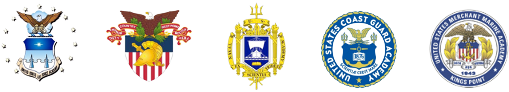 Service Academy Day
Nebraska Congressional Delegation

15 Sep 24
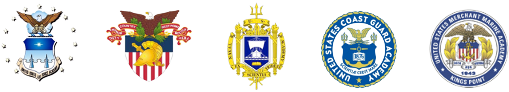 Agenda
1300    Welcome
1305 	Service Academy Nomination Process Overview
	 	Congressional Interview Board & General Guidance
 	Break
1400	Open Discussion/Questions
	       Service Academy Fair
       	Service Academy Reps 
			Academy Alumni Associations
			NE Parents Association 
1455 	Closing
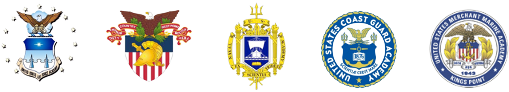 Academy
Selection Process
Academy Application Process (Academic,  Medical, Leadership, Physical, Character)
Nomination Process
(Academic, Leadership, Character)
All service academies emphasis: 
STEM-heavy academics
3
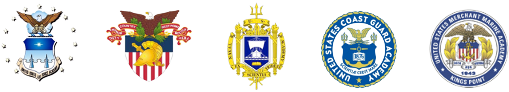 Junior
Senior
Now
Soph.
CY
CY
CY
CY
Class of ‘29 reports
Appointment
Offers made
Nominations announced
Nomination interviews
(Nov timeframe)
Nomination packages due
Apply to the academies (Mar/Apr)
(Oct or by office deadline)
Prepare nomination package
Apply for summer seminar
Summer seminars
Take standard tests (ACT/SAT)
4
USNA is test flexible
[Speaker Notes: USNA: test flexible
    -- only super score math & English]
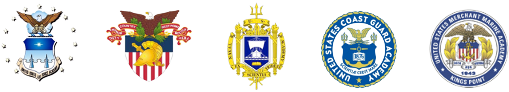 Non-Congressional Nominations
Presidential
100 children of career military personnel (minimum 8 years of service)
Unlimited for children of Medal of Honor recipients
Vice Presidential (USAFA, USMA, USNA only)
Five cadets/midshipmen maximum appointed or at each academy
Service Secretary 
85 enlisted members from each regular and reserve components
20 honor graduates from ROTC
Service Academy Superintendent
50 at large
65 children of deceased, 100% disabled, missing/captured veterans
5
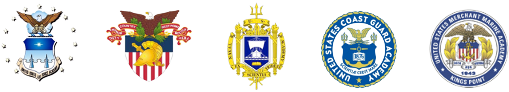 Congressional Nominations
Each Senator / Representative
Five charges (cadets/midshipmen) from the state / district
Types
Competitive: Up to 10 applicants nominated for each vacancy
Names are not rank ordered
Primary/alternate: One primary candidate and nine alternates	
Academy must accept primary if fully qualified
Nominees must have applied to the academies to be considered
Nomination packages DO NOT go to the academies
Academy Admissions teams review and assess all nominees without consideration of nomination evaluations and scores
Intercollegiate Athletes (recruited) also require a Congressional Nomination
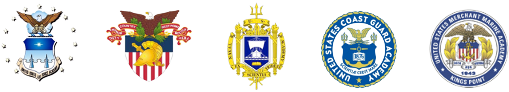 Nomination Steps
Apply online
Complete the application package
Submission deadlines are different
Should have applied to the academies by submission
Prepare for nomination interview
Late October to December (office specific)
7
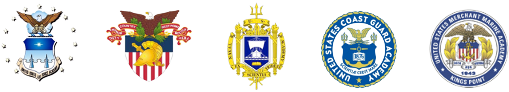 Nomination Package
Applicant Information Sheet
  Photo
  Resume
  Essay
  ACT and/or SAT Scores
  High School transcript with class ranking
  Letters of reference (3)
Hint:  create pdf file for submission
8
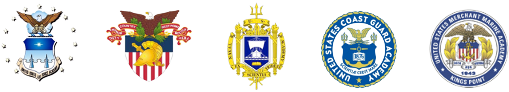 Nomination Package Tips
Applicant Information Sheet
Handwritten or typed (be neat)
Academy preferences section
Photo (shoulders and head shot preferred)
This is your very first visual impression
Neat look (shirt and tie or nice top, hair)
Resume (where most spelling and typing errors are found)
Organize sections chronologically or by major topics (extracurricular activities, sports, etc)
Fancy pages do not score points; keep it simple
Two page maximum (one page is better)
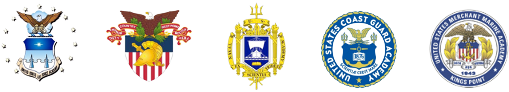 Nomination Package Tips II
Essay
Use consistent, easy to follow format
Logical, lucid, creative
ACT/SAT Scores
ACT/SAT Scores are accepted up to the time of the interviews
High School transcript with class ranking
Letters of reference (3)
Use people who know you well and can speak to character
Elected officials and celebrities only work if they know you personally
Variety
School Counselors, friends with military experience, bosses
References should discuss character, integrity, reliability and explain their association with you
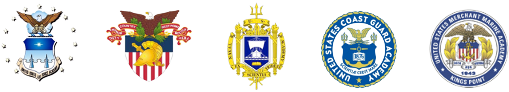 Interview Tips
DRESS FOR THE OCCASION (but look natural)
Men
Properly fitted coat and tied tie, shined shoes, hair neat and combed, socks that match, clean shaven
Women
Modest business-type clothing
Practice, practice, practice
Practice with teachers and friends, have mock interview sessions
Work to keep answers brief but informational
What points do you want to make about yourself?
11
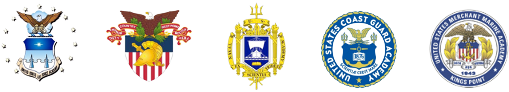 Final Tips
Seek nominations from all potential sources (minimum 3)
U.S. Senators Fischer and Ricketts, Congressman (District)
Presidential, vice-presidential, etc.
Rank your academy preferences (don’t lock in on one)
Apply early to the academies 
Complete medical and physical testing
Potential for early selection  (Letter of Assurance)
Have a back up plan 
ROTC, enlist, National Guard, re-apply next year, etc.
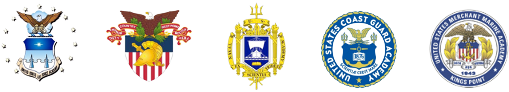 Nebraska Congressional Delegation
Sen Fischer: fischer.senate.gov/public/index.cfm/academy-nominations
Kevin Huebert: 402-391-3411
Sen Ricketts: https://www.ricketts.senate.gov/services/service-academy-nominations
Andrew Cookston: 402-476-1400
Rep Flood (District 1): flood.house.gov/services/military-academy-nominations
Kim Kwapnioski: 202-834-2780
Rep Bacon (District 2): bacon.house.gov/services/academy-nominations.htm
Chris Garabrandt: 402-938-0300
Rep Smith (District 3): adriansmith.house.gov/services/military-academy-nominations
Michael Bogner: 308-384-3900
13
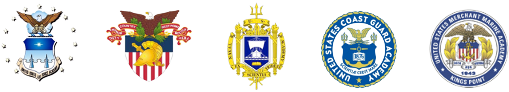 Alternatives
Prep Schools
Automatically considered by academies
Foundation Scholarship programs
Georgia Military College, Marion Military Institute, New Mexico Military Institute, Northwestern Preparatory School, Randolph-Macon Academy
Apply again after starting college
Enlist and seek a nomination
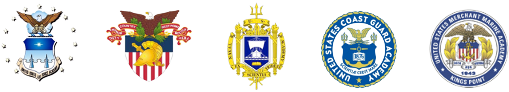 General Advice for High School
The key to candidacy at the Academy is simple: 
Achieve good grades in challenging college prep courses
Hone your competitive spirit by participating in athletics
Practice your leadership skills in clubs and serving your community

Look into the Naval Academy Summer STEM camp.  You may apply for STEM as a rising 9th, 10th, or 11th grader
15
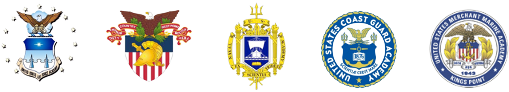 High School Academics
Mathematics: four years of mathematics courses, including a strong foundation in geometry, algebra, and trigonometry. Courses in pre-calculus and calculus are also very valuable and are highly encouraged
Science: one year each of chemistry and physics, with lab if possible
English: four years of coursework with special attention to the study and practice of effective writing. Surveys of English and American literature are especially helpful 

To enhance your competitiveness, the following courses are also recommended:
Foreign language: at least two years
History: one year of U.S. history; full year of European or world history
Introductory computer and typing courses 

Recommend Honors, Advanced Placement, and International Baccalaureate courses
16
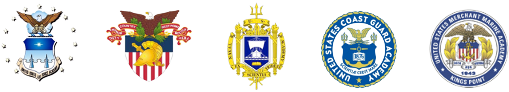 Summer STEM
Attend during summer of rising Freshman thru Junior year
Apply January of 8th grade – 10th grade
Camps are 1 week long in June
Tuition and travel costs applicable
17
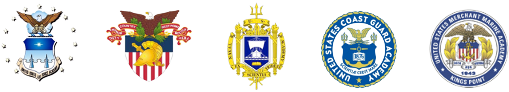 10th Grade
Continue focusing on your academics, extracurricular activities, leadership roles and take the PSAT 
Apply for Summer STEM
Consider taking the ACT/SAT
18
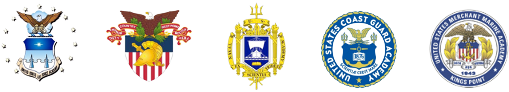 11th Grade
Starting in December of your junior year (if not sooner): Take the ACT and SAT exams early and often. If you do not score well on one, take the other.  Super scoring is used*  Results are accepted as late as February of your application year
January-March: Complete Summer Seminar/Summer Leadership Experience applications (Air Force, Army, Navy)
April: Complete a preliminary application 
Spring: Begin contacting the offices of your Representative and both US Senators to request a nomination
June (junior year) to February (senior year): Complete online applications, medical exam and candidate fitness assessment
19
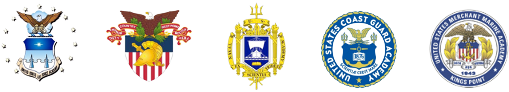 Summer Seminar (USAFA & USNA) 
Summer Leadership Experience (USMA) Academy Introduction Mission (USCGA)
Attend during summer (June) between Junior and Senior year
Get the academy experience
Apply mid-term of Junior year (Dec – Apr)
Check each academy admissions website
Tuition and travel costs applicable
20
[Speaker Notes: USAFA (1 Dec 23 – 15 Jan 24)
USNA (Dec 23 – 15 Apr 24)
USMA (1 Feb 24)
USCGA (1 Feb 24 – 1 Apr 24)]
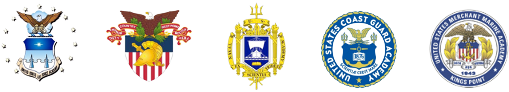 12th Grade
If you have already entered 12th grade, please complete a preliminary application as soon as possible.  Be sure to manage your applications carefully, paying special attention to deadlines and package requirements

Complete the nomination process, application process, medical exams, and candidate fitness assessment

Prepare yourself physically for your first summer (basic training)
21
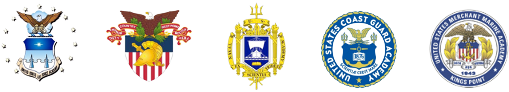 2020-21 ACT/SAT Score Ranges
22
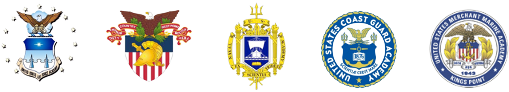 Resources
Academy Admissions Websites
Academy Liaison Officers / Blue & Gold Officers
High School Counselors
Congressional delegation offices
23
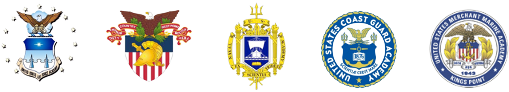 https://youtu.be/0sp9ETECF-c
24
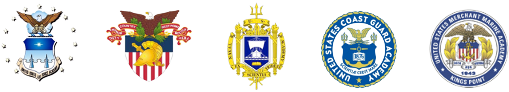 Service Academy Day
Nebraska Congressional Delegation

15 Sep 24